English grade 5 
Chapter 3 School and Family
Unit 5 In The Morning
When do you get up in the morning?
Student’s book 54
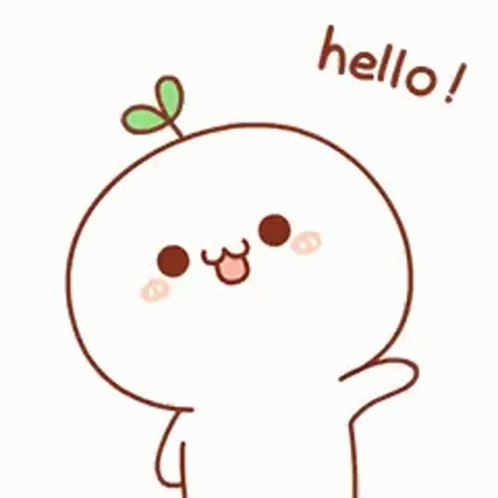 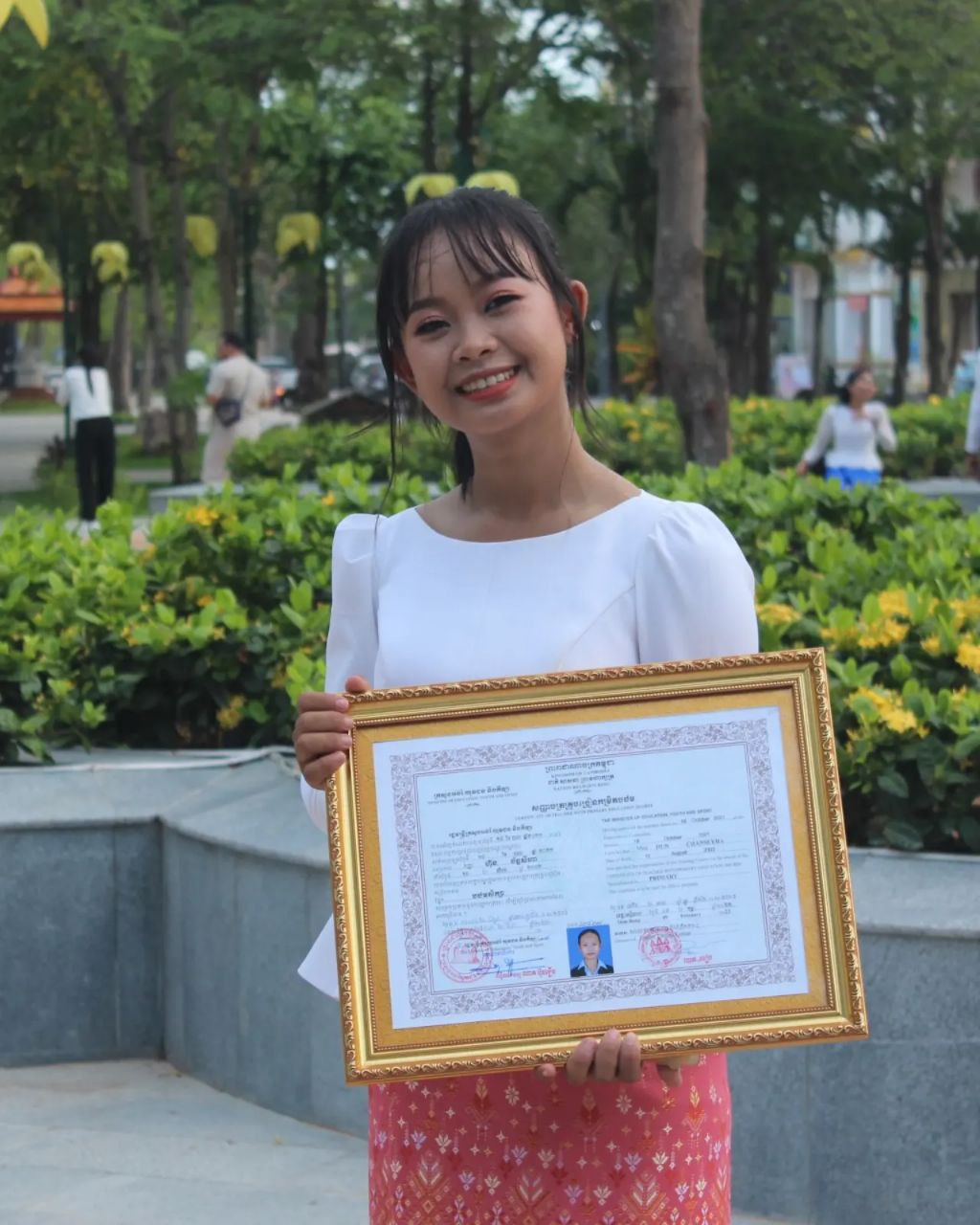 Morning
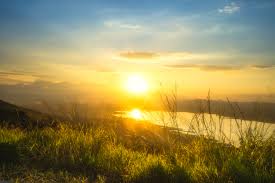 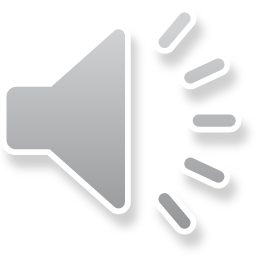 ពេលព្រឹក
When
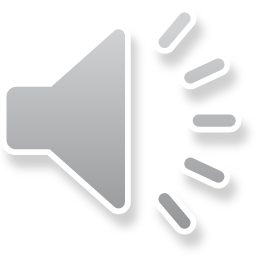 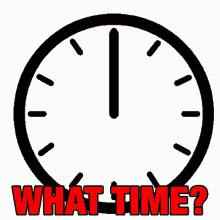 ពេលណា
6 o’clock
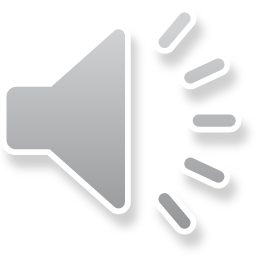 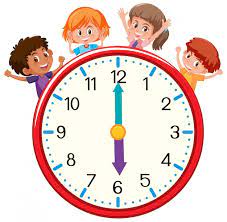 ម៉ោង ៦
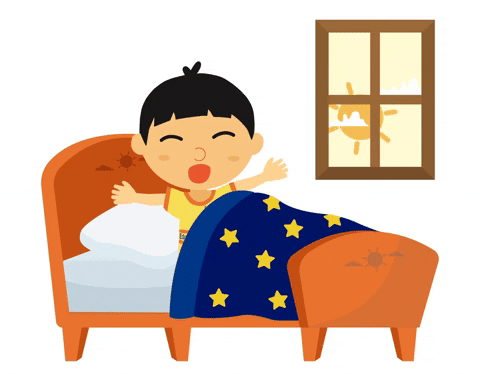 get up
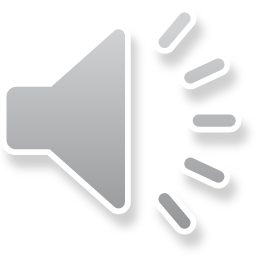 ក្រោក (ពីគេង)
Listen and repeat
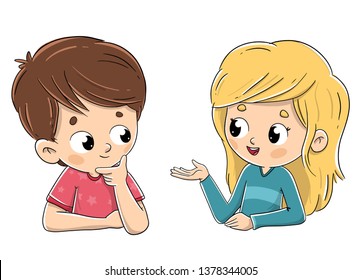 When do you get up in the morning?
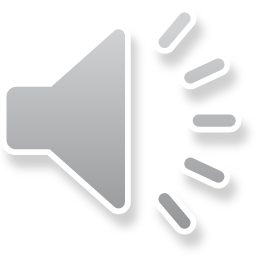 តើអ្នកក្រោកពីគេងនៅពេលណា?
Listen and repeat
I get up at 6 o’clock
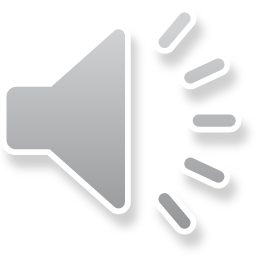 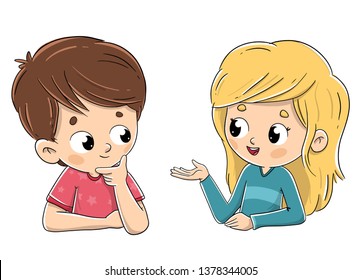 ខ្ញុំក្រោកពីគេងនៅម៉ោង៦។
Pair work
When do you get up in the morning?
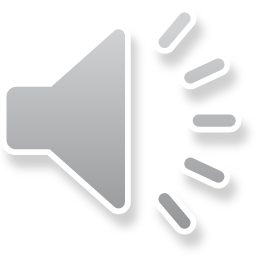 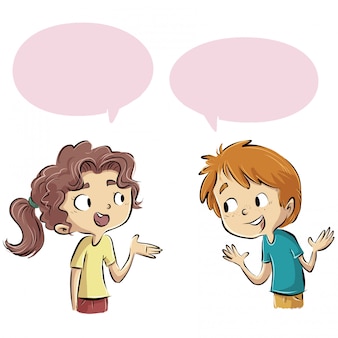 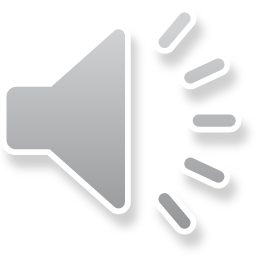 I get up at 6 o’clock
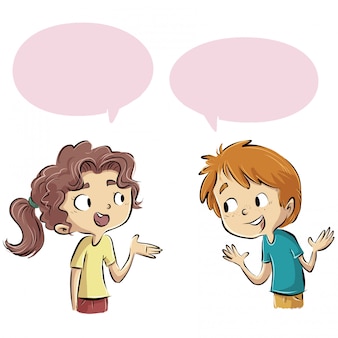 6 o’clock, 4 o’clock, 5 o’clock, 7 o’clock.......
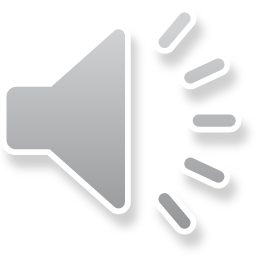 Group work
6 o’clock, 4 o’clock, 5 o’clock, 7 o’clock.......
1
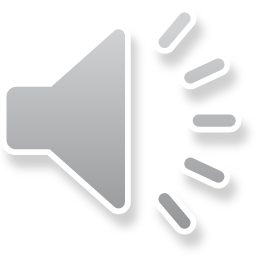 When do you get up in the morning?
I get up at ……… o’clock
When do you get up in the morning?
4
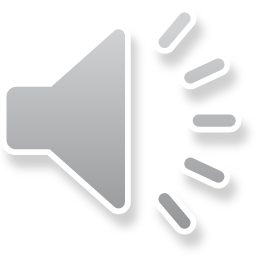 I get up at 6 o’clock
When do you get up in the morning?
2
I get up at ……… o’clock
When do you get up in the morning?
3
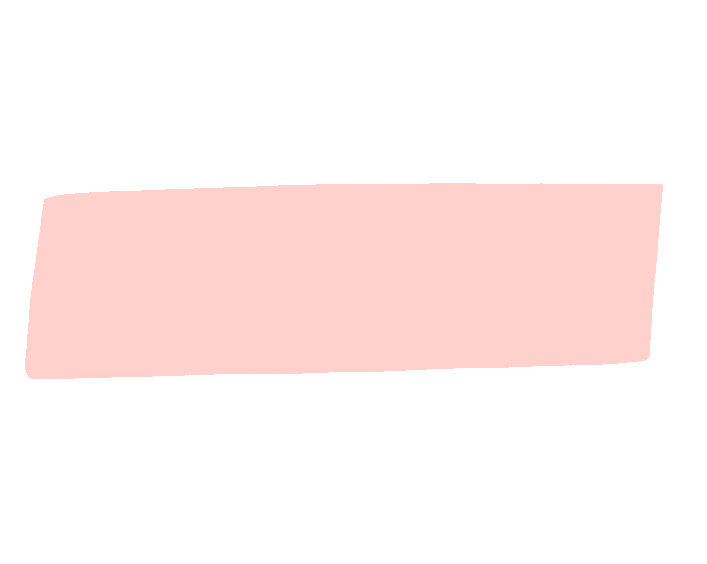 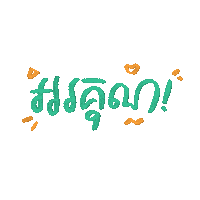 By Hun chanseyha